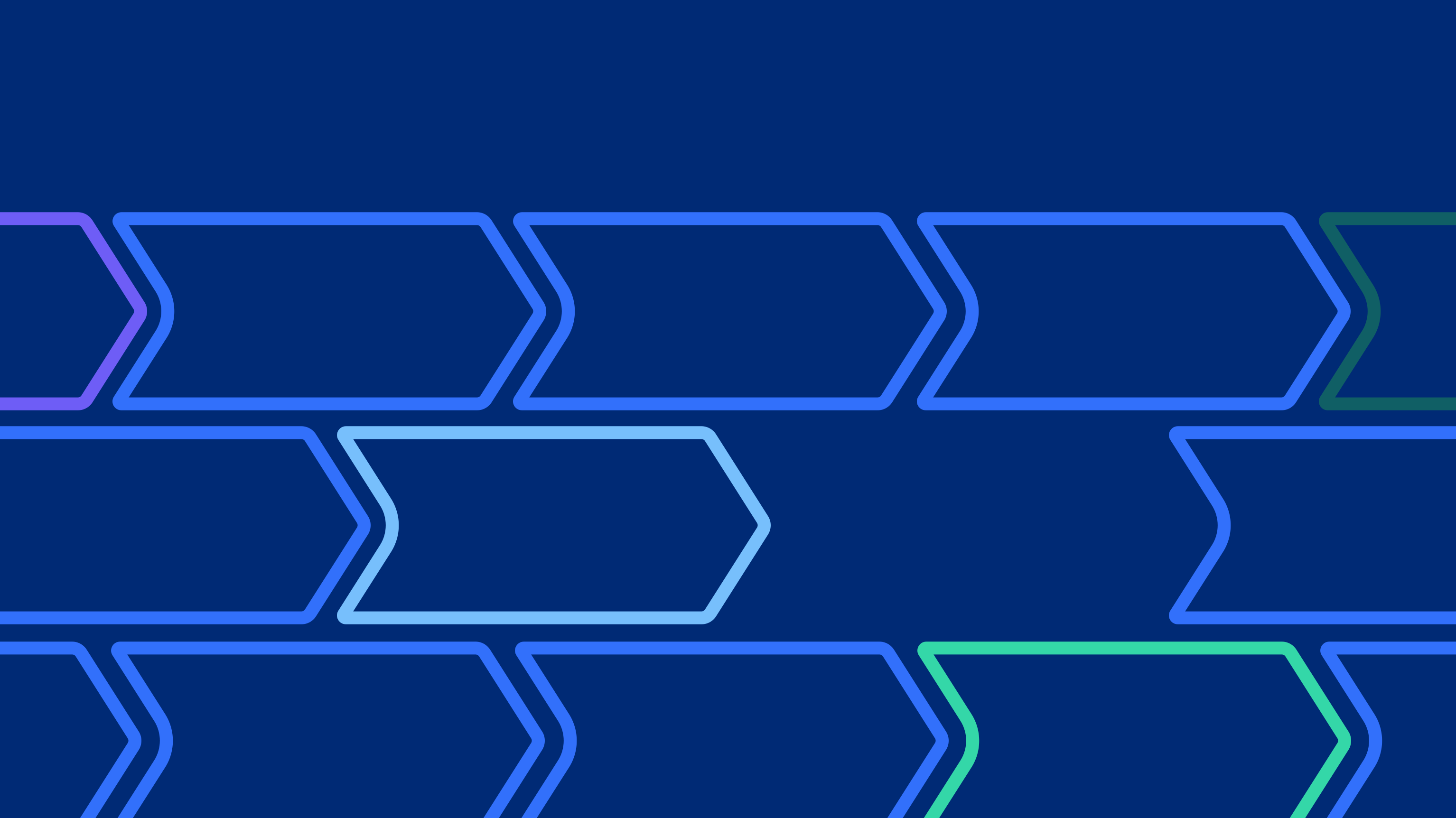 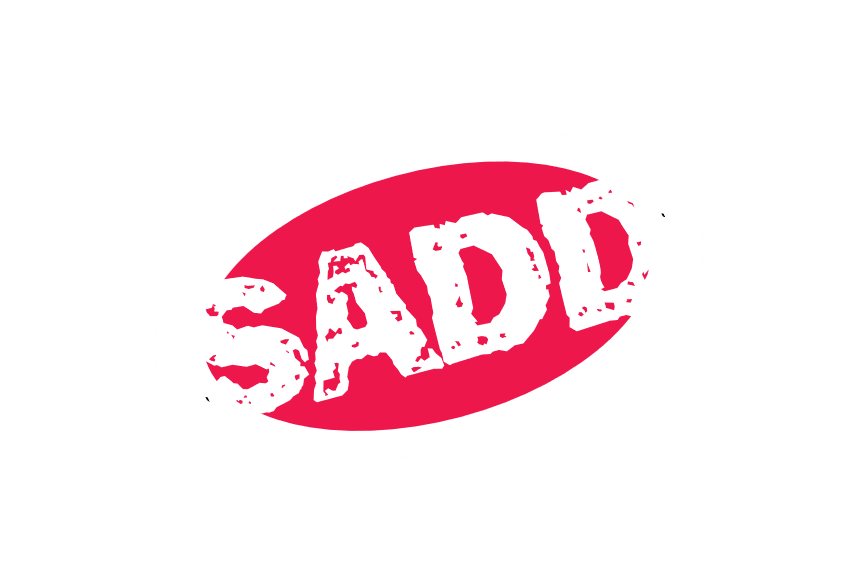 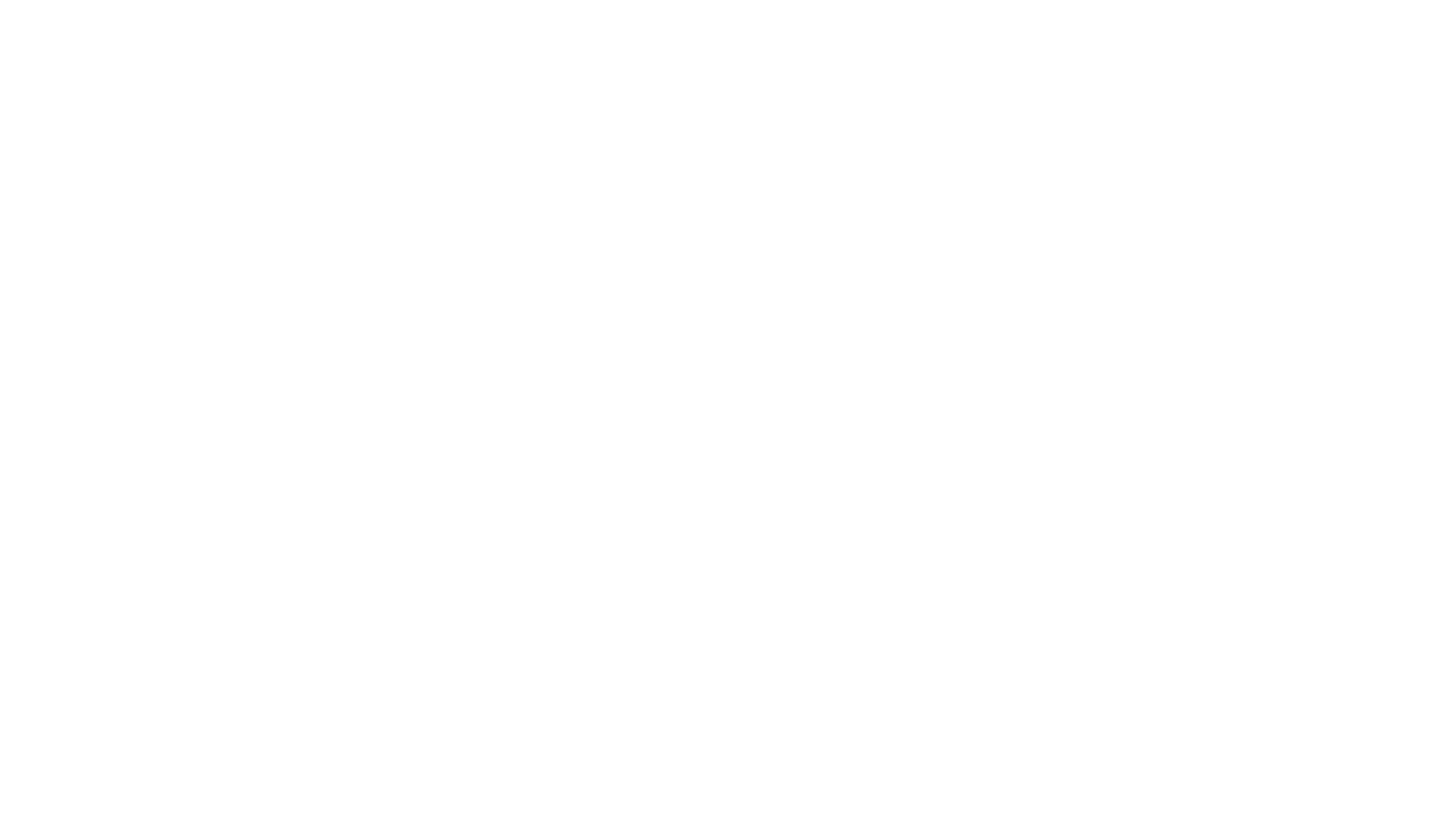 Lesson 3
The art of
budgeting
Speaker/team/other
Month 00, 2022
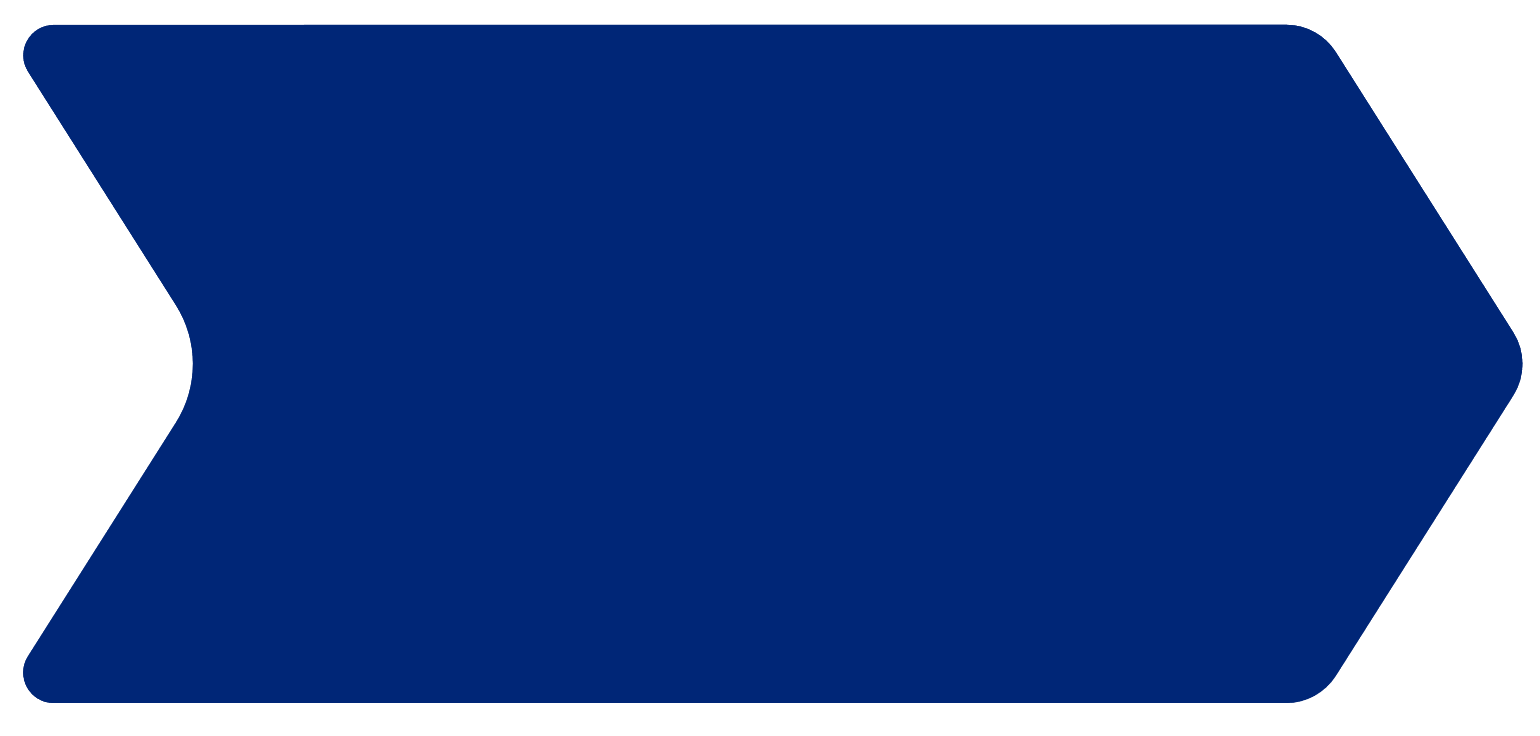 Lesson 3
The budgeting process
The art of
budgeting
Phase 1:
Phase 4:
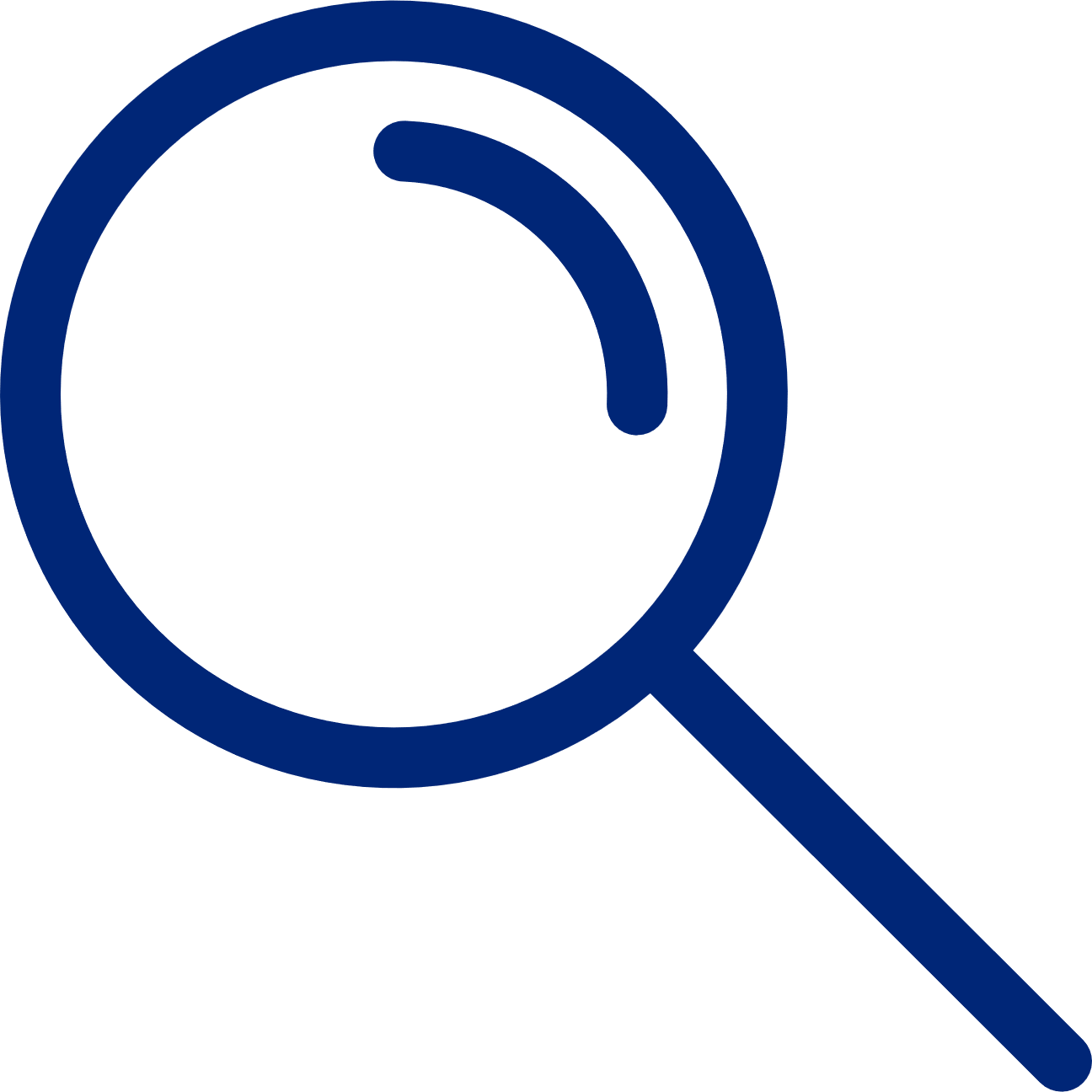 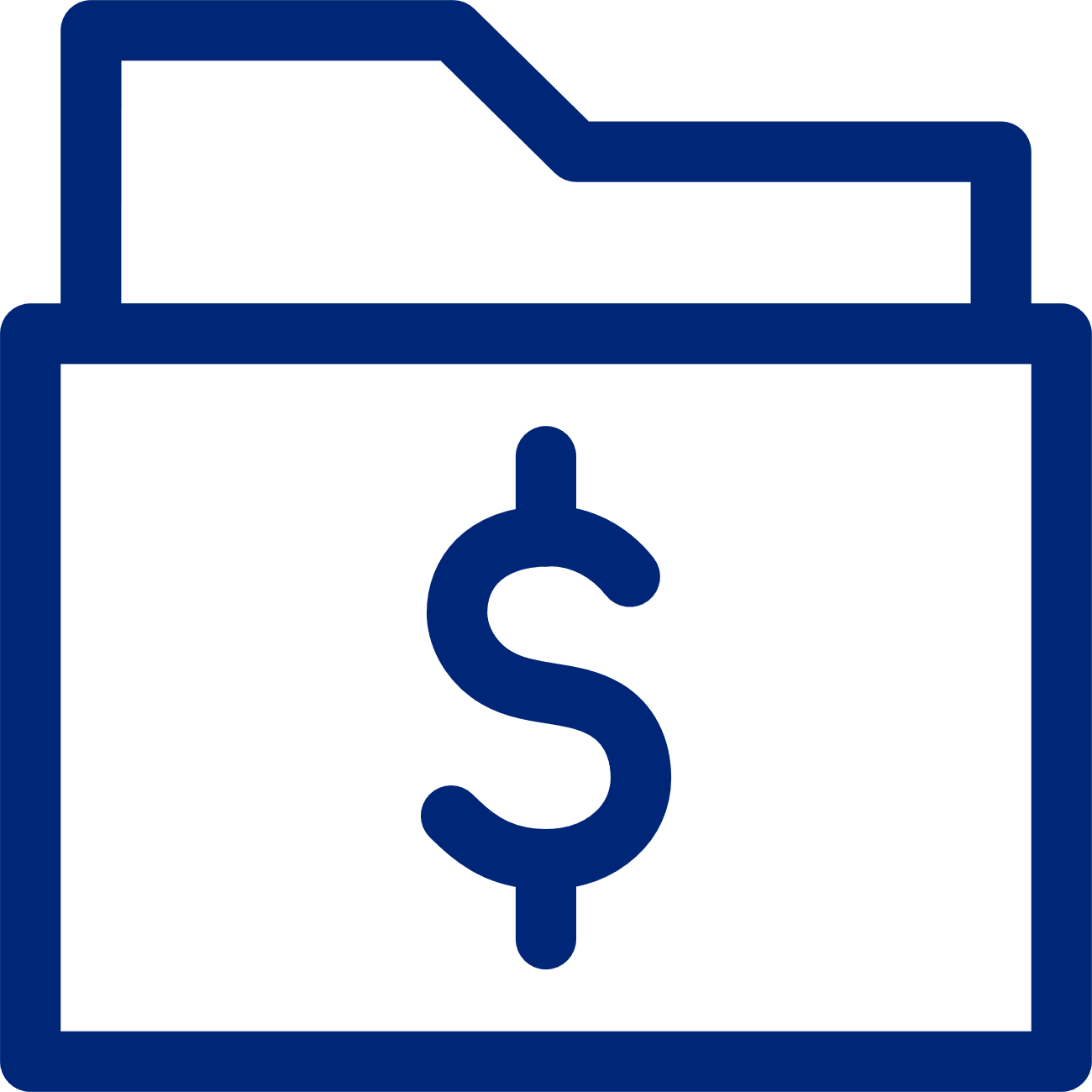 Assess your personal and financial situation (needs, values, life situation).
Monitor current spending (saving, investing) pattern.
Phase 2:
Phase 5:
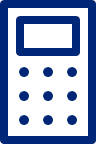 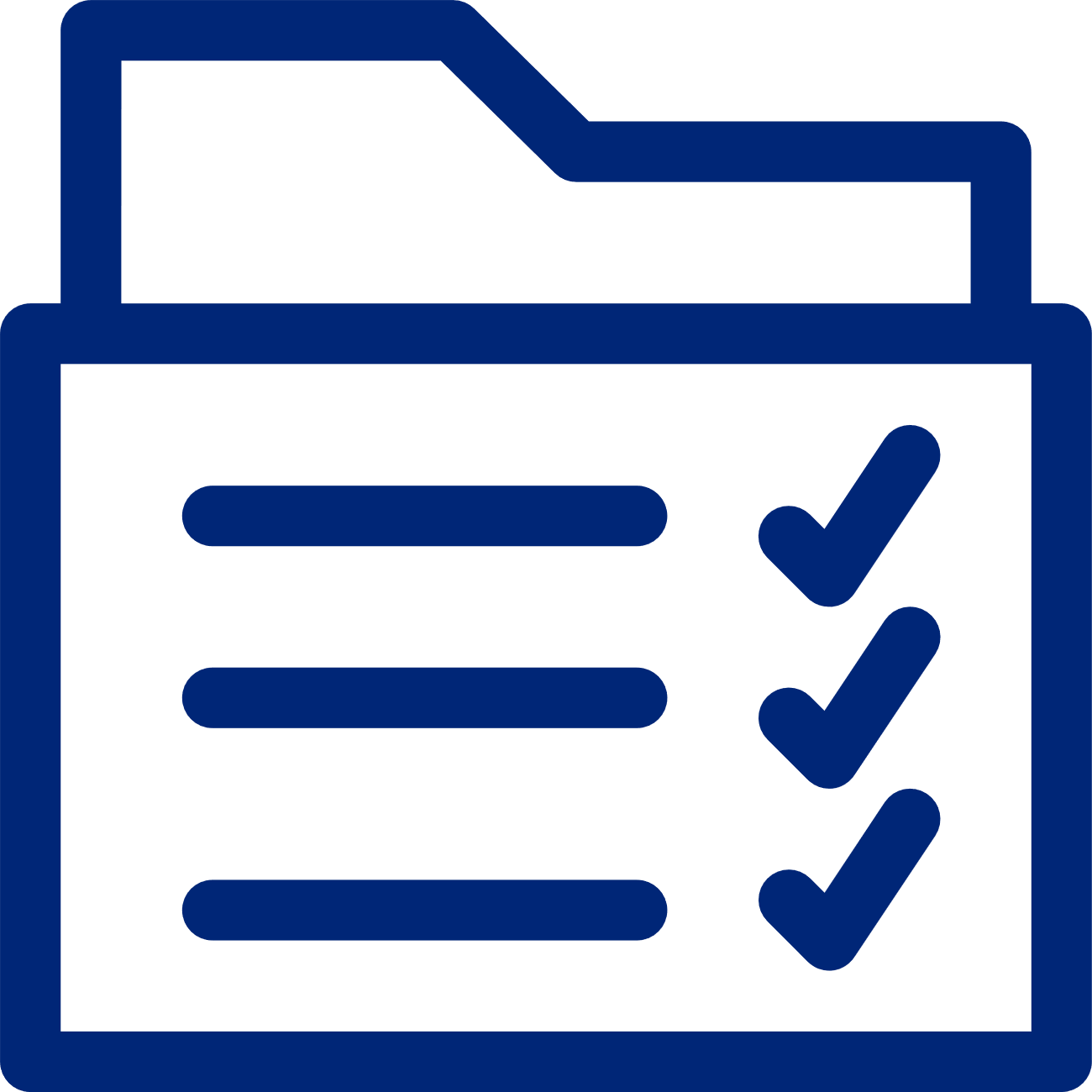 Compare your budget to what you have actually spent.
Set personal and financial goals.
Phase 3:
Phase 6:
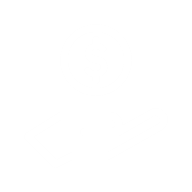 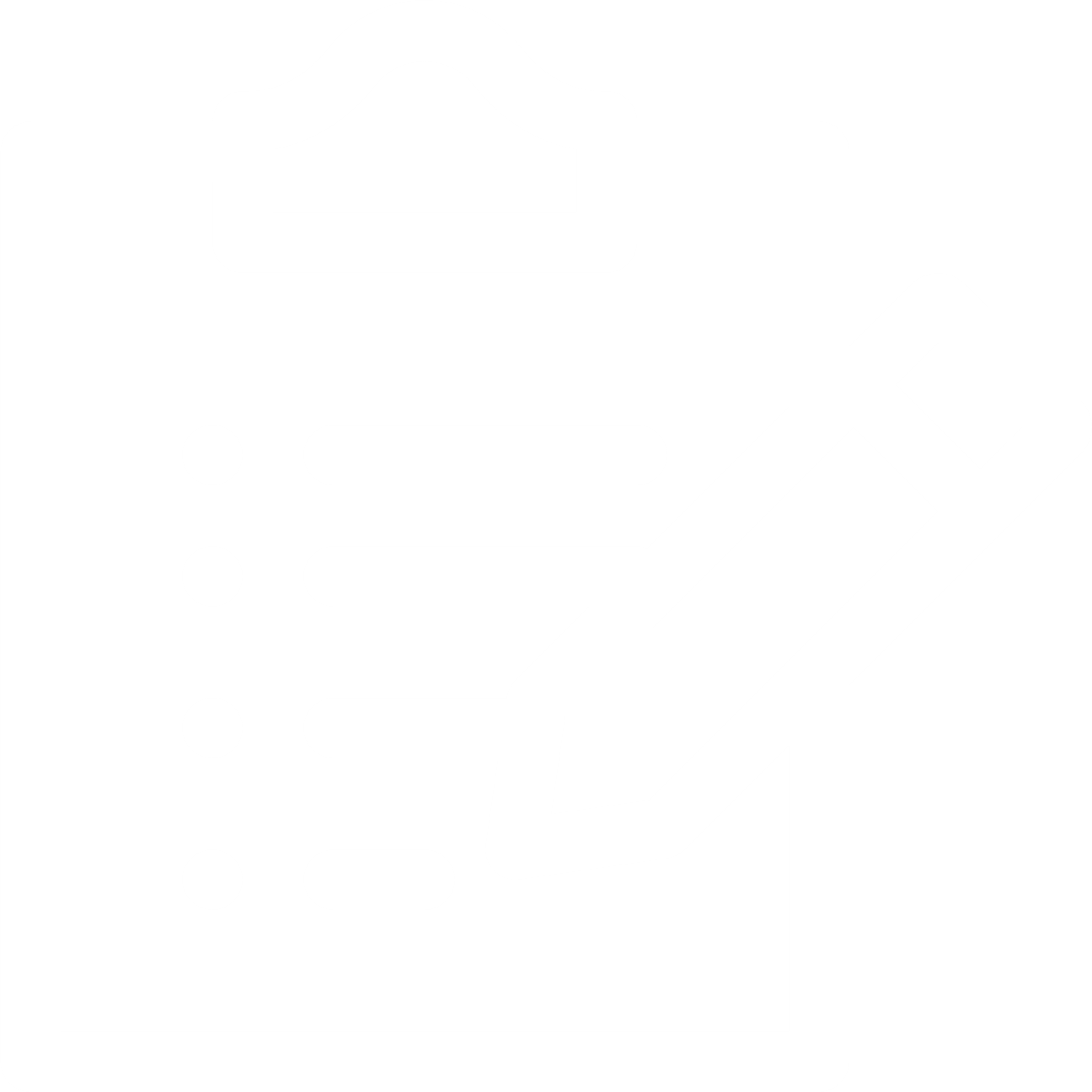 Create a budget for fixed and variable expenses based on projected income.
Review financial progress and revise budgeted amounts.
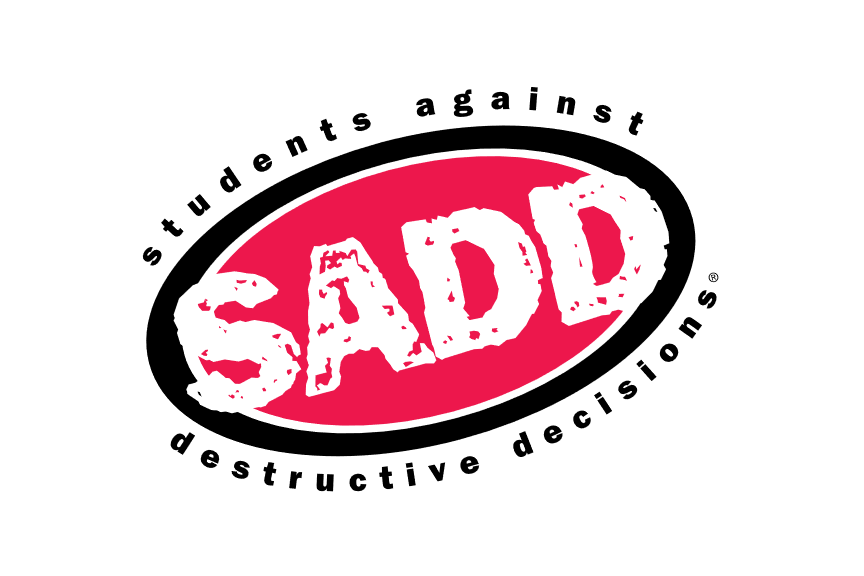 2
The art of budgeting — Month 00, 2022
[Speaker Notes: The budgeting process 
1.What it is:
■A plan for spending and saving
2.What it takes:
■Choosing a budgeting period
■Estimating expenses and income
■Balancing expenses and income

3.What a budget does for you:
■Puts you in control
■Helps you create a visual spending picture
■Helps you prevent impulse spending
■Helps you decide what you can and cannot afford
■Enables you to keep track of how you spend your money
■Helps you create a savings plan
■Helps you decide how you can protect yourself against the financial consequences of unforeseen events]
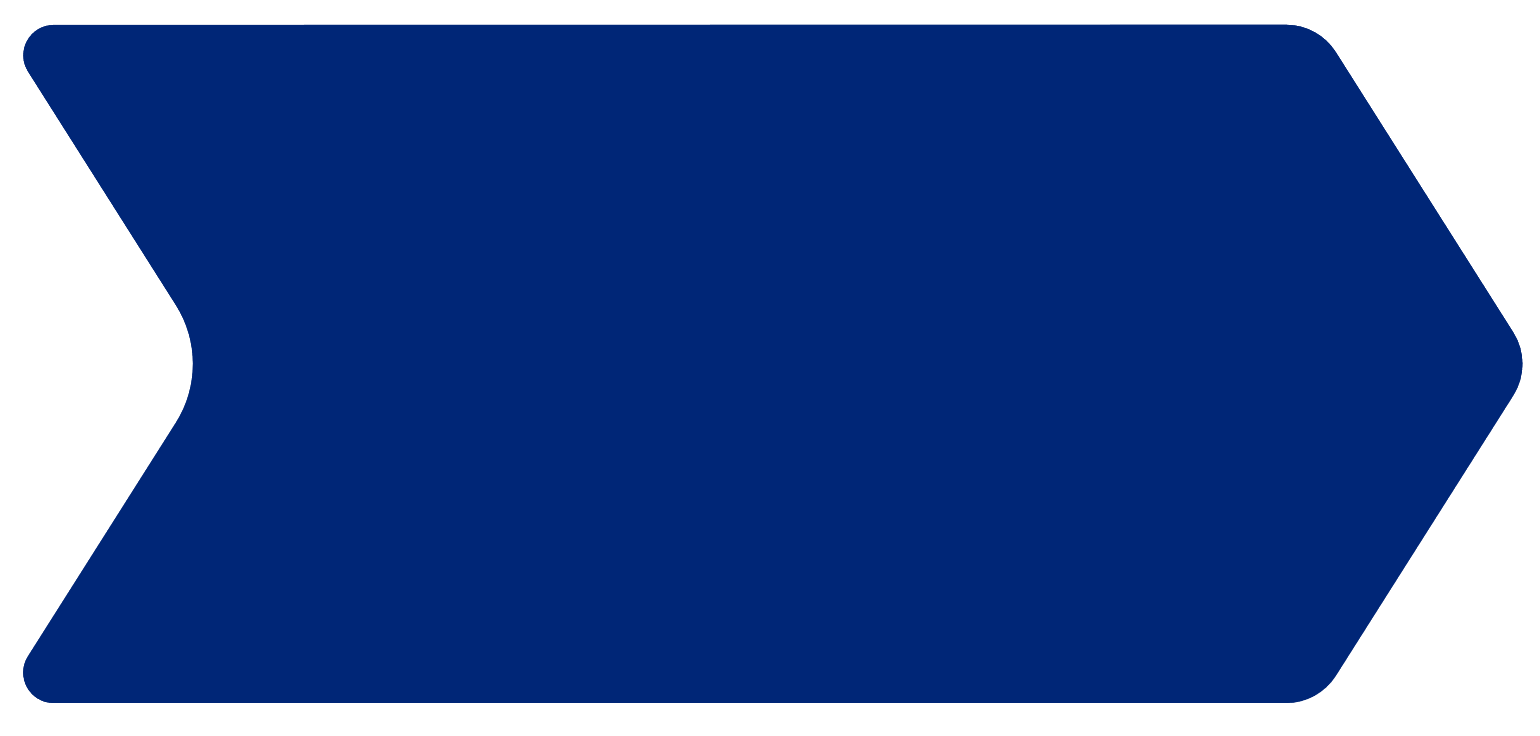 Lesson 3
Goal-setting guidelines
The art of
budgeting
Well–written personal and financial goals SHOULD:
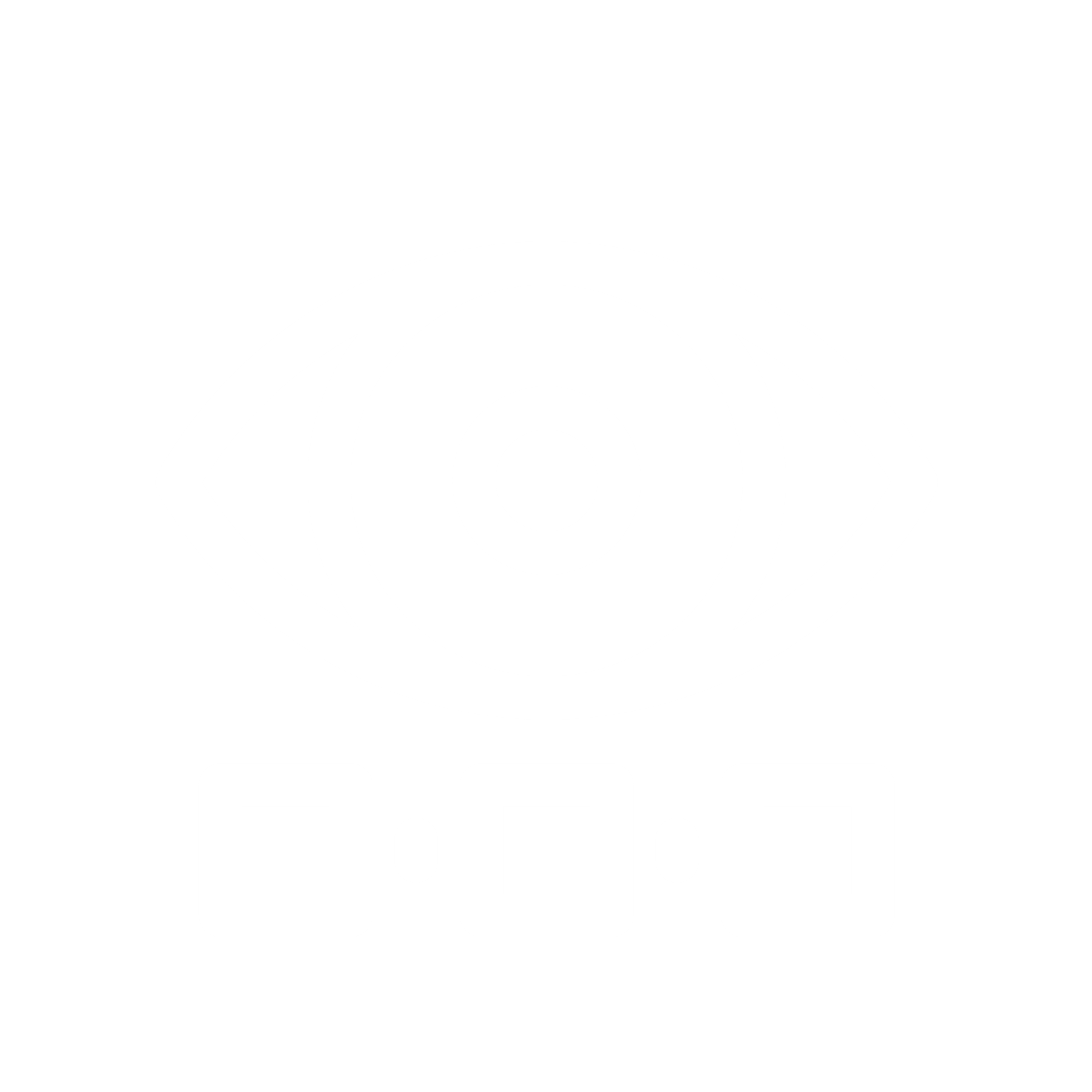 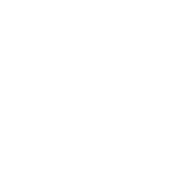 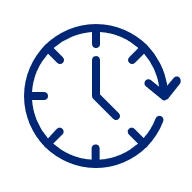 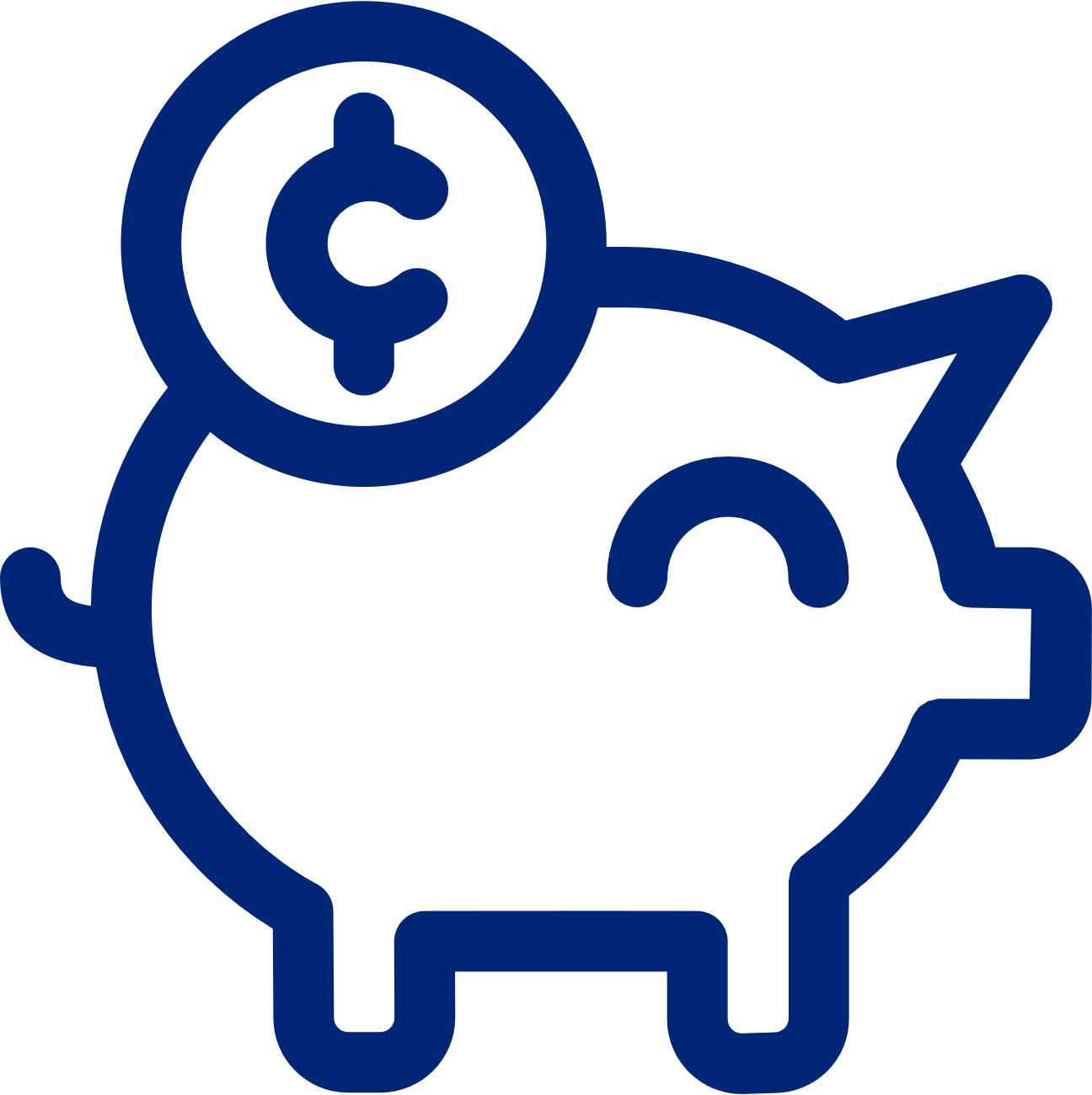 Be specific
Have a time frame
State the action 
to be taken
Be realistic
“I want to save $5,000 for a down payment to buy a house.”
“I want to pay off my credit card within the next 18 months.”
“I want to start an automatic deposit savings account with monthly withdrawals from my checking account.”
A student working part time is not likely to be able to afford a new car every couple of years.
3
The art of budgeting — Month 00, 2022
[Speaker Notes: Note to speaker: This slide content helps transition the discussion incorporating earlier activities into action of budget planning.]
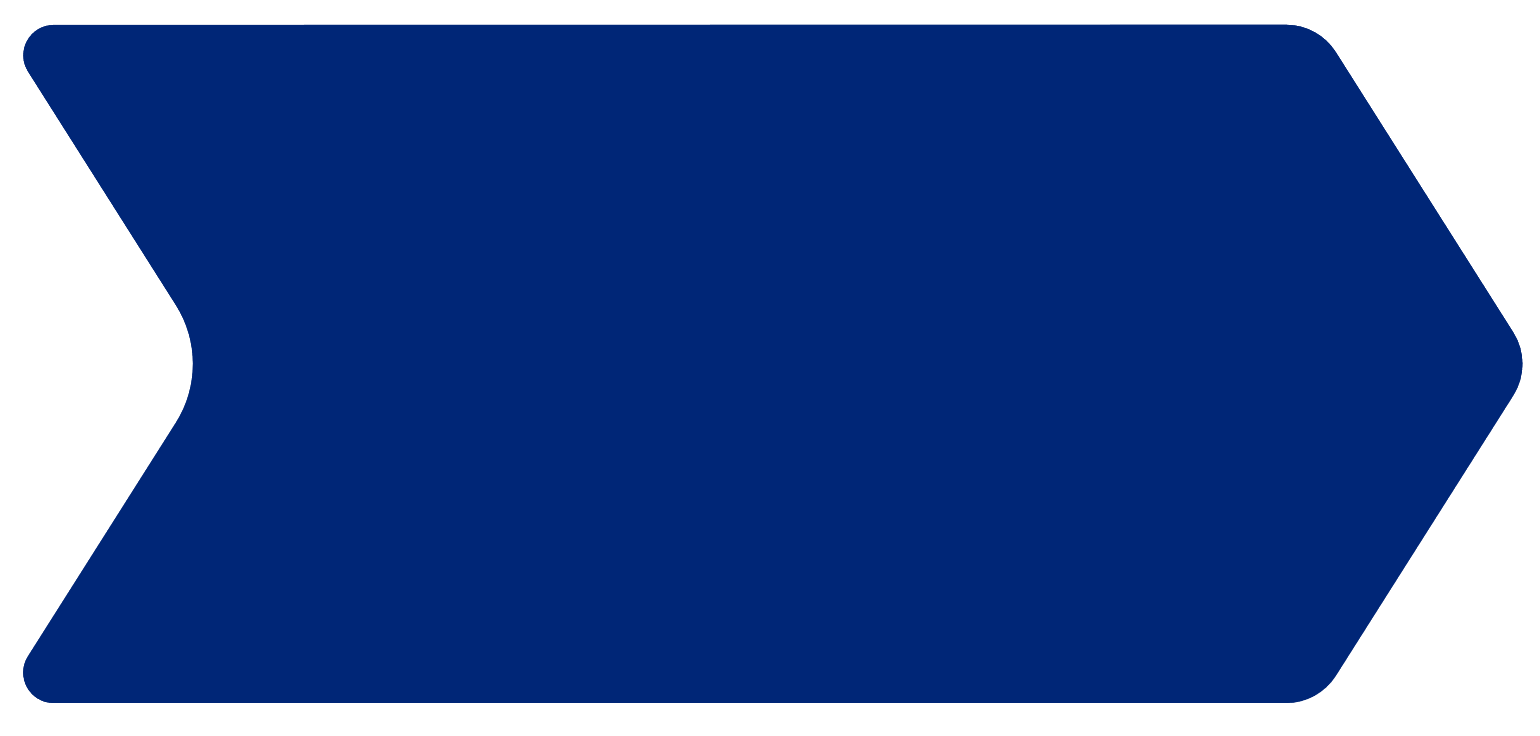 Lesson 3
Setting up and maintaining a budget
The art of
budgeting
Start out by determining your total monthly income.  Then, list your expenses for each month.
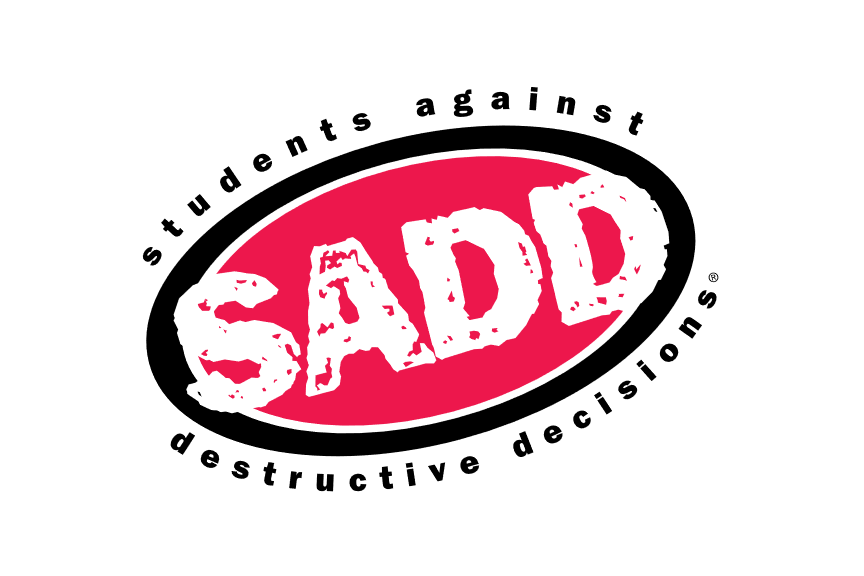 4
The art of budgeting — Month 00, 2022
[Speaker Notes: Setting up and maintaining a budget 
1.Estimate your income
2.Estimate your expenses, to include:
■Fixed regular monthly expenses
■Fixed irregular monthly expenses
■Flexible monthly expenses
■“Mad money”
3.Estimate your future expenses
■Begin by keeping a record of everything you spend
■What are your financial goals and your plans forobtaining those goals?
4.Cope with change
■Plan for new situations
■Plan for changing conditions that increase ordecrease your expenses
5.Keep your personal and financial goals in mind
■Set money aside to help meet financial goals
6.Balance your budget
■Each month, compare your income to yourexpenses. Continue reworking your budget untilyour income is greater than your expenses
■Discuss different budget options available
7. Practice setting up a personal budget]
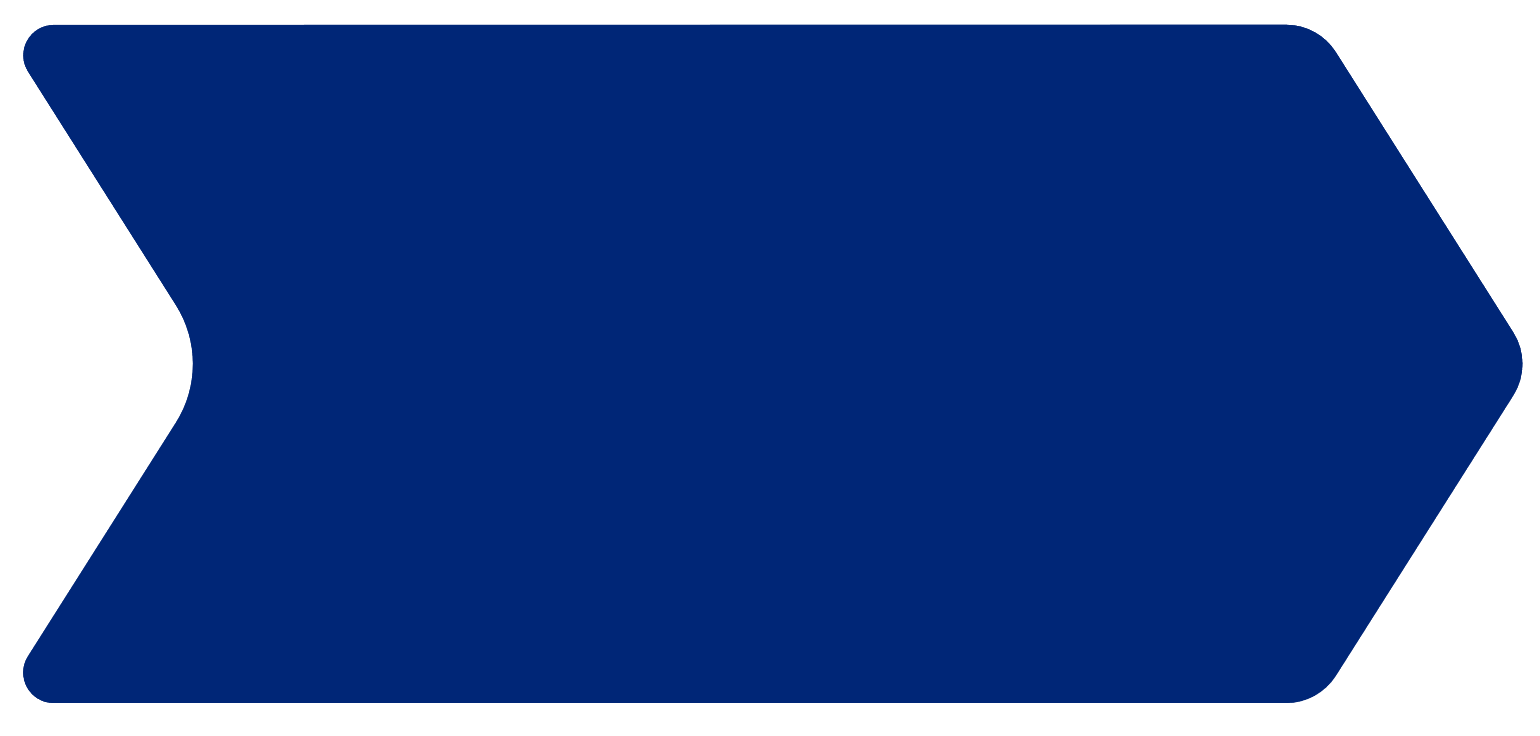 Lesson 3
Setting up and maintaining a budget (cont.)
The art of
budgeting
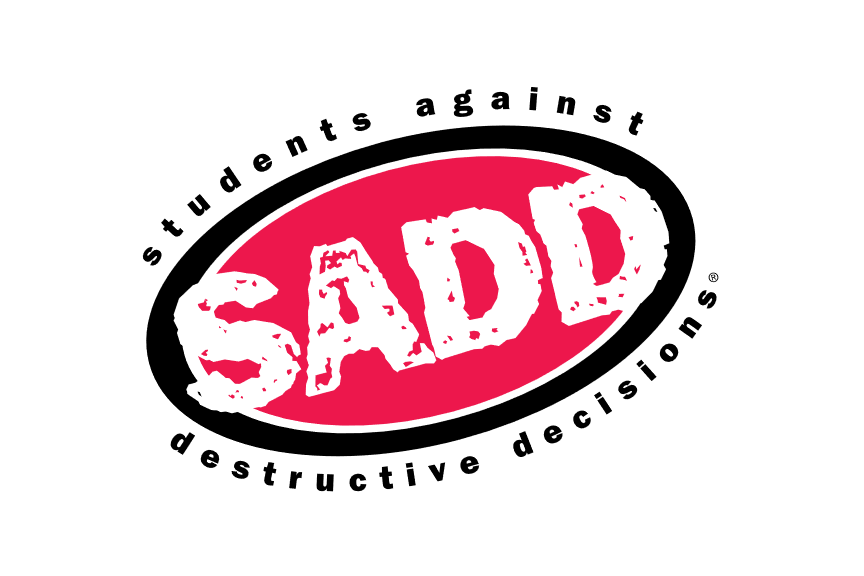 5
The art of budgeting — Month 00, 2022
[Speaker Notes: Tips for maintaining a budget 
1.Become a good consumer
■Learn how to get the most for your money
2.Exercise willpower and self-control
■Try to not indulge in unnecessary spending
3.Develop a good record-keeping system
■Learn how to maintain a workable budget
4.Evaluate your budget regularly]
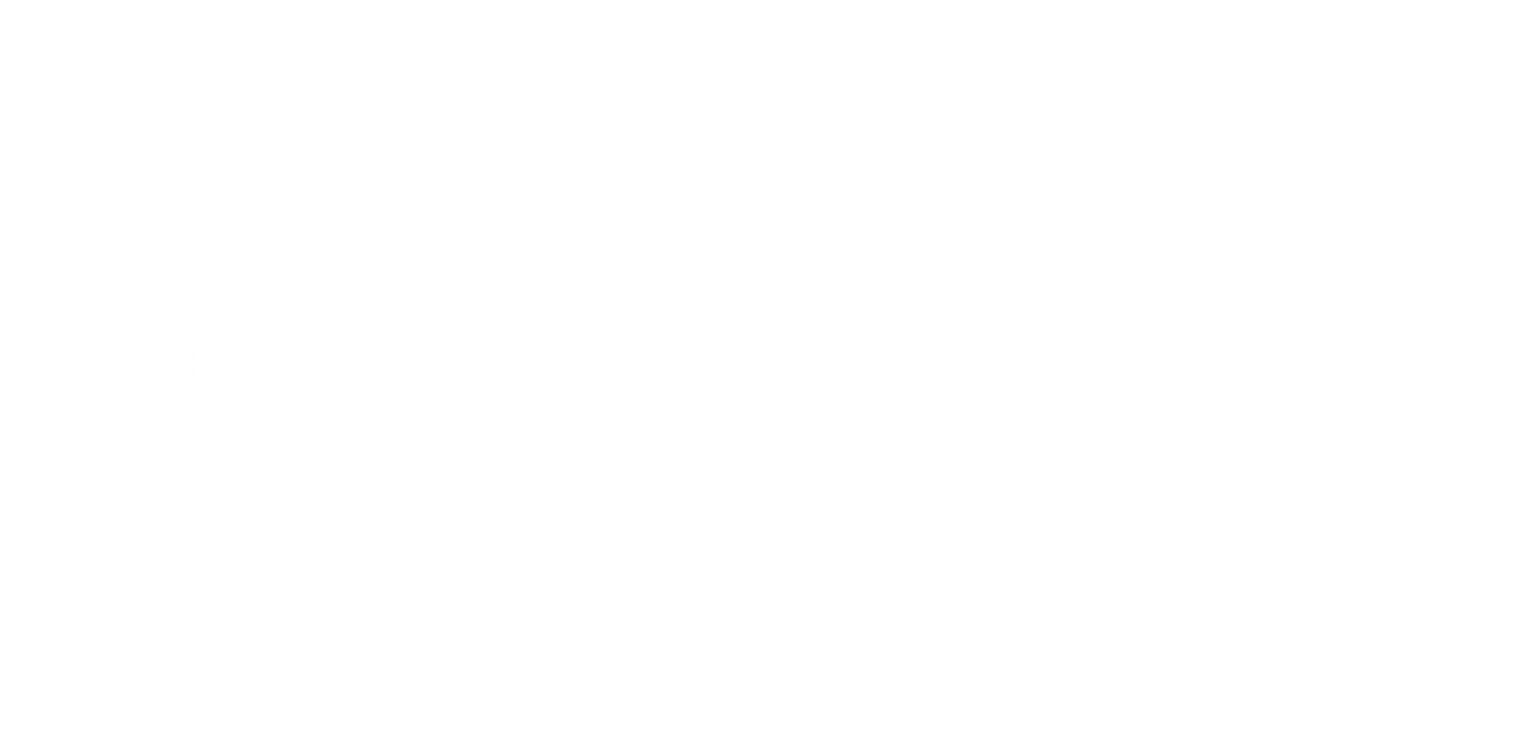 Lesson 3
The art of
budgeting
Lesson 3 quiz
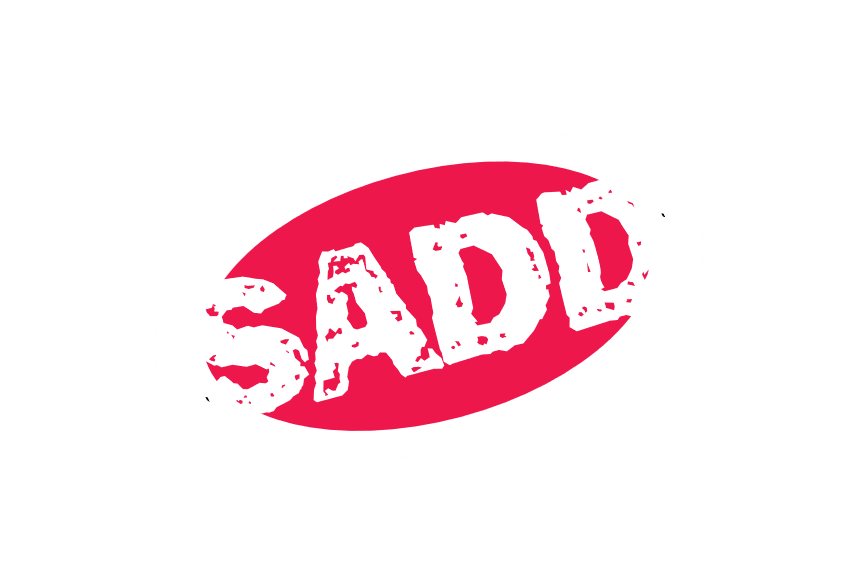 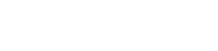 6
The art of budgeting — Month 00, 2022
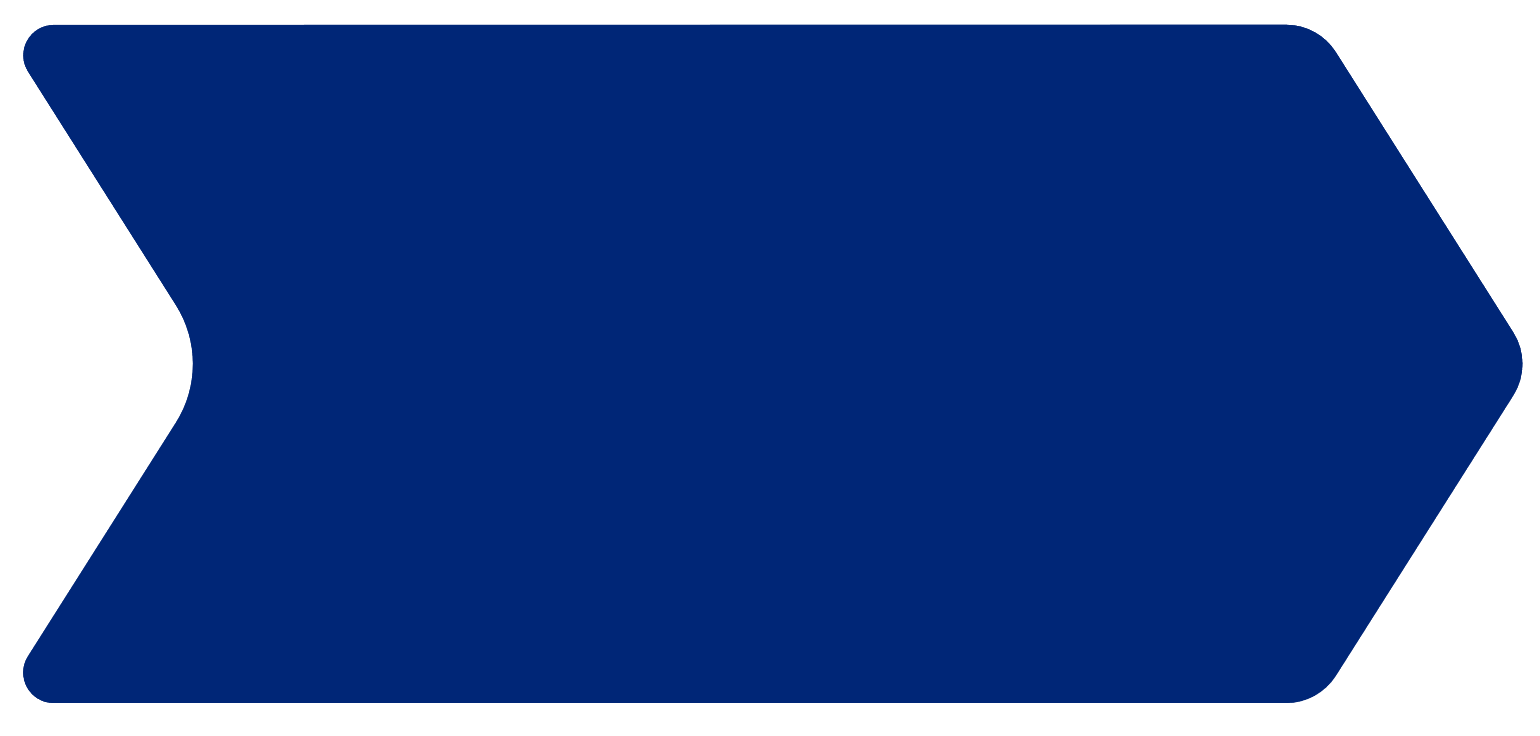 Lesson 3
Lesson 3 quiz
The art of
budgeting
F
F
T
T
F
C
B
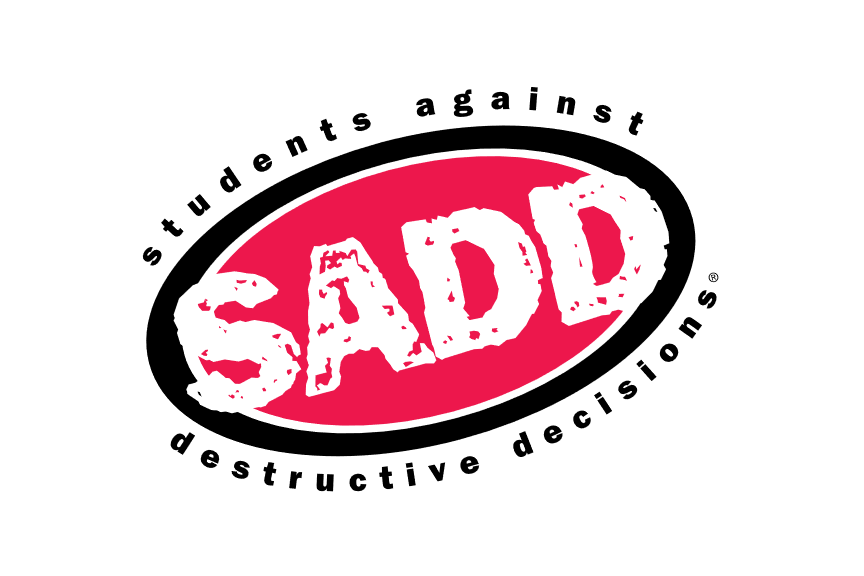 7
The art of budgeting — Month 00, 2022
[Speaker Notes: If there is time, allow students to complete the quiz, then review the answers with them. Answers are featured in slide slow mode with each click.]
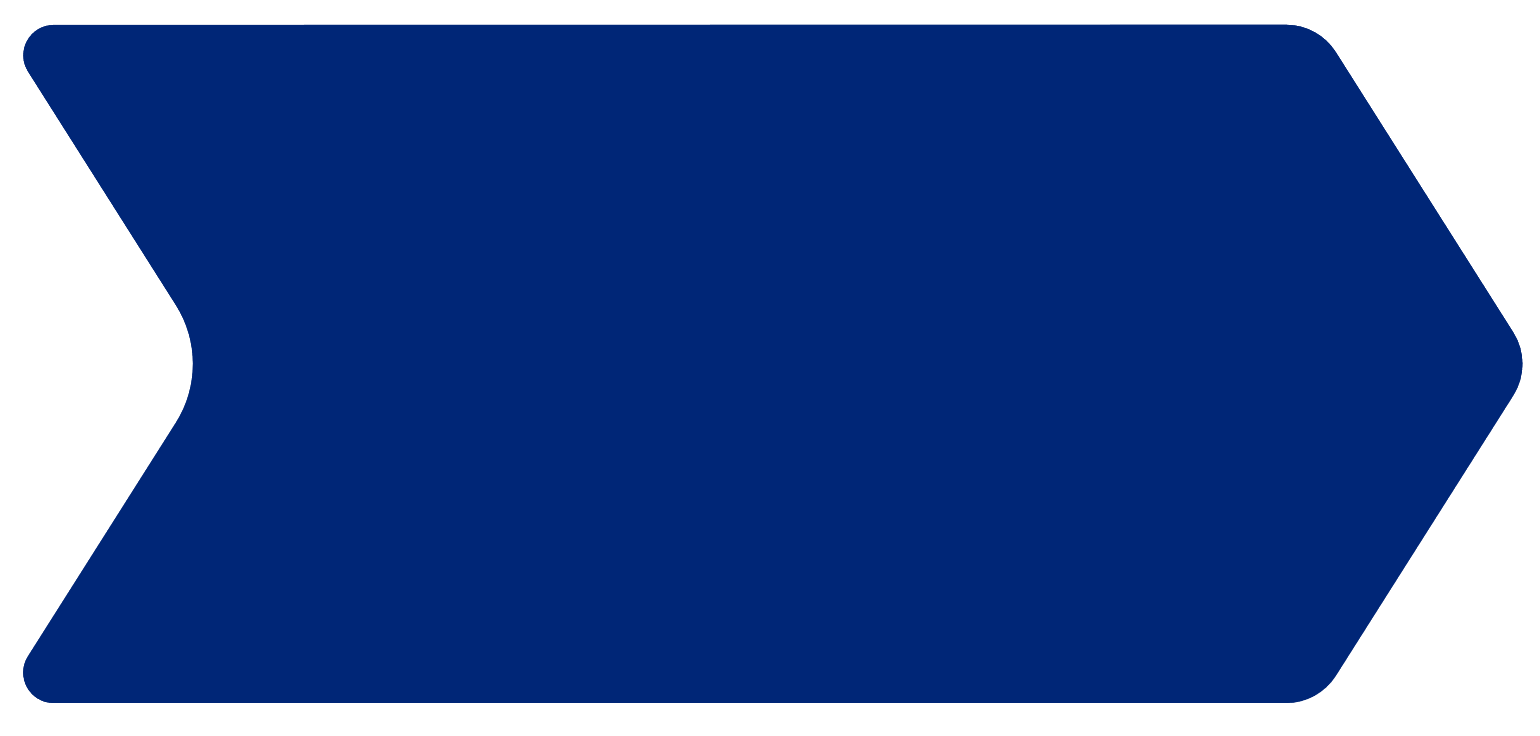 Lesson 3
Lesson 3 quiz
The art of
budgeting
D
B
D
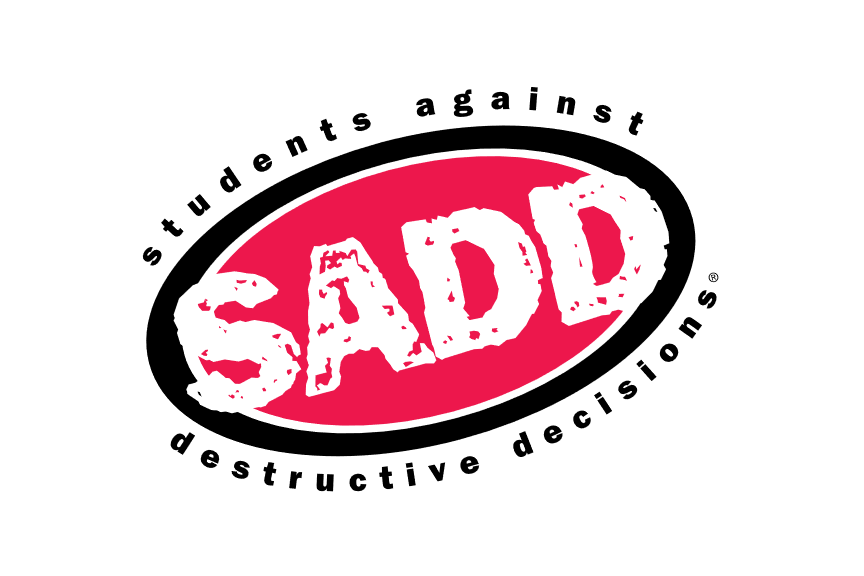 8
The art of budgeting — Month 00, 2022
[Speaker Notes: If there is time, allow students to complete the quiz, then review the answers with them. Answers are featured in slide slow mode with each click.]
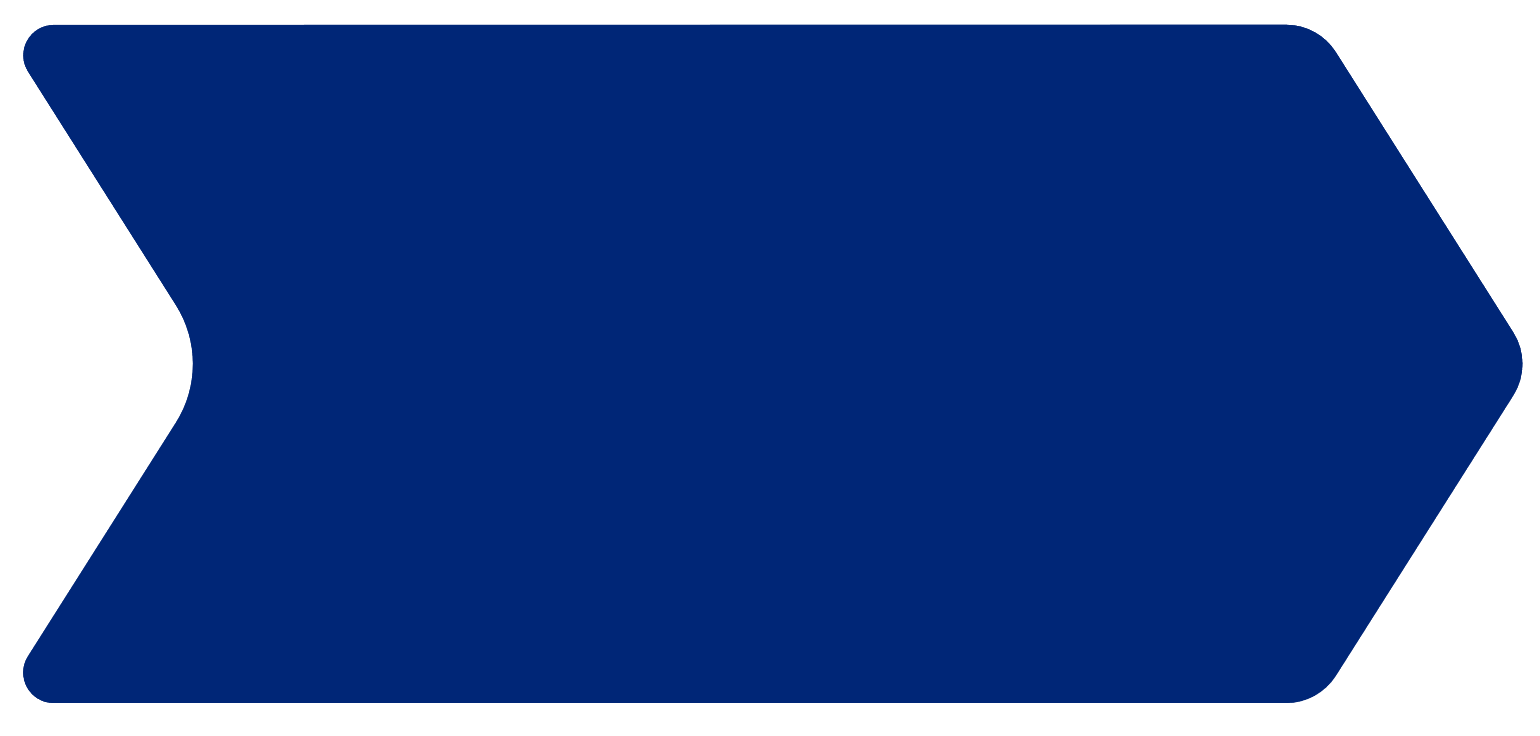 Lesson 3
Lesson 3 quiz
The art of
budgeting
Separate into multiple teams. Each team is given 5 minutes to select favorite foods they would buy to sustain three meals (can be breakfast, lunch and dinner or three dinners) for 1 month. After selecting, each team visits an online grocery store (Walmart.com, Amazon.com, etc.) to purchase their favorite food (only one online store is permitted, meaning you cannot shop at multiple stores). Each team writes down the total dollars spent for 1 month.
Afterwards, teams swap their monthly spending with another team. Each team is now tasked with providing alternative solutions for the other team, reducing their monthly expenses. The team with the most reasonable cost savings wins.
Group activity
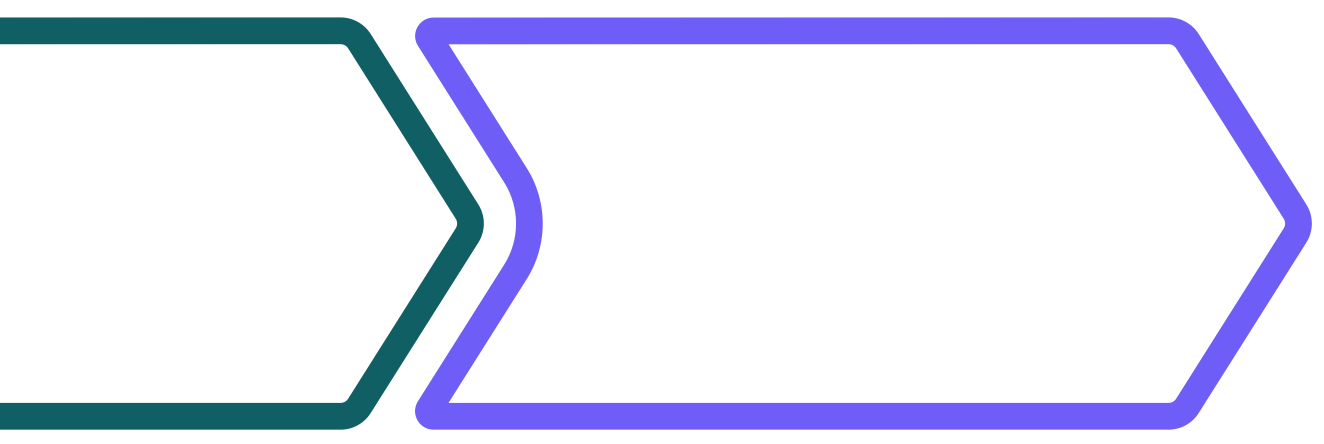 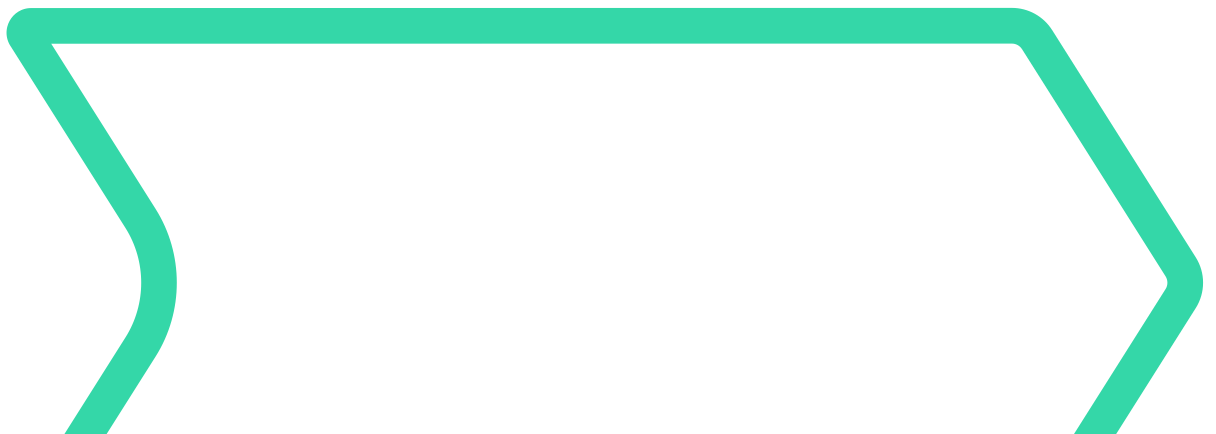 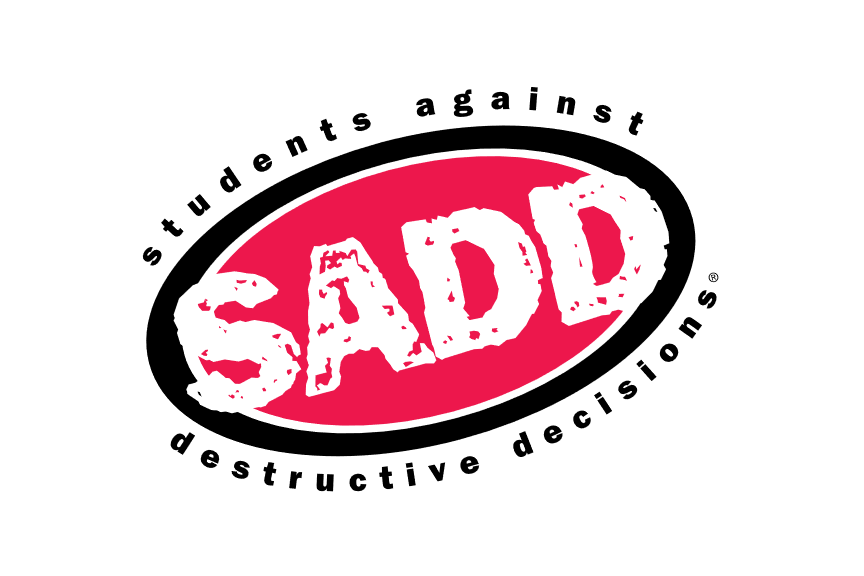 9
The art of budgeting — Month 00, 2022
[Speaker Notes: Group activity if time allows at the end of the lesson.]
Important information
Equitable is the brand name of the retirement and protection subsidiaries of Equitable Holdings, Inc., including Equitable Financial Life Insurance Company (Equitable Financial) (NY, NY); Equitable Financial Life Insurance Company of America (Equitable America), an AZ stock company with main administrative headquarters in Jersey City, NJ; and Equitable Distributors, LLC. Equitable Advisors is the brand name of Equitable Advisors, LLC (member FINRA, SIPC) (Equitable Financial Advisors in MI & TN).
© 2022 Equitable Holdings, Inc. All rights reserved. GE-4762982.1 (7/22) (Exp. 7/24)  |  G1744767  I  Cat. # 164715 (7/22)
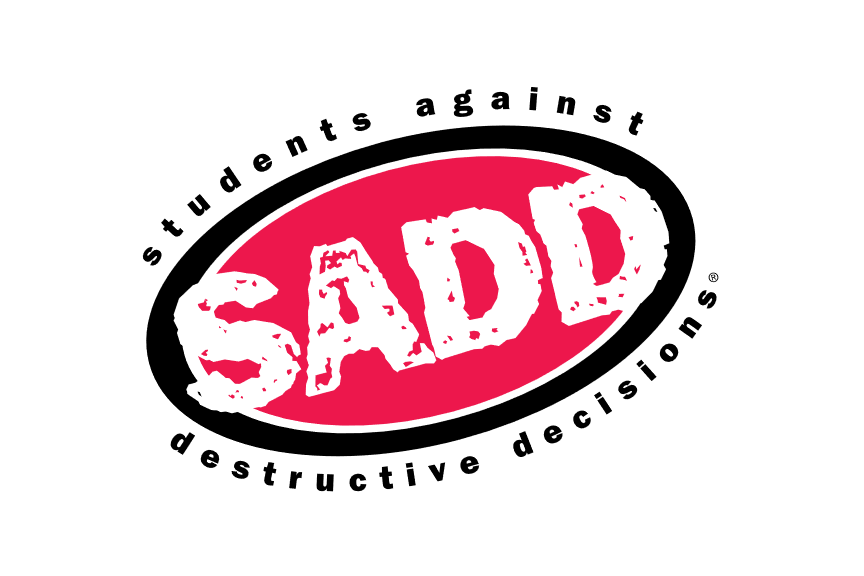 10
The art of budgeting — Month 00, 2022
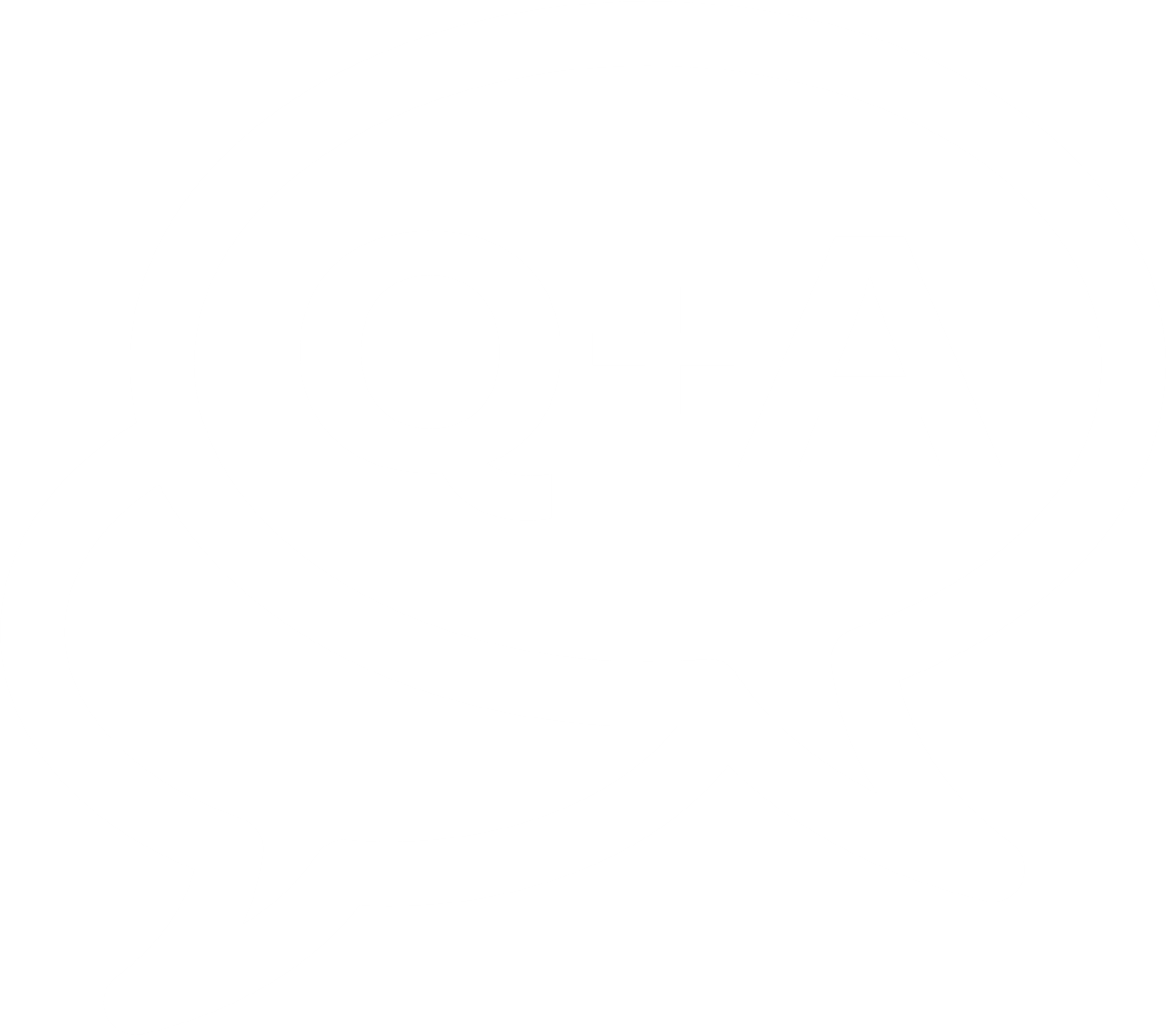 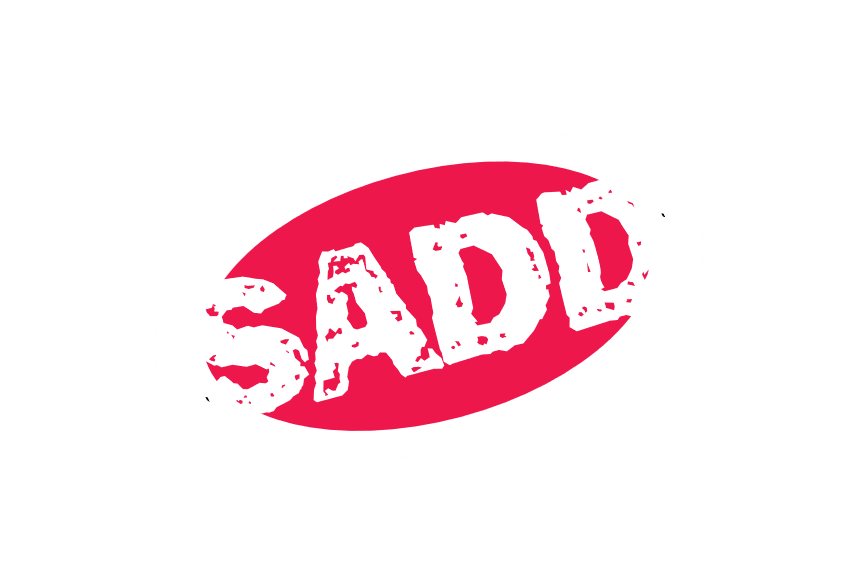 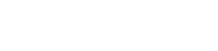 Thank you.
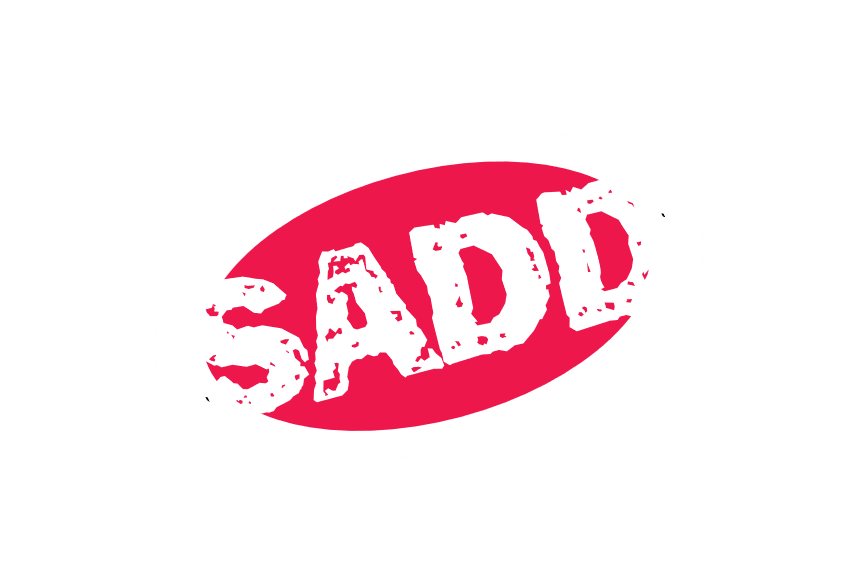